Løsningsforslag til renovationsrute
i GF Fredendal
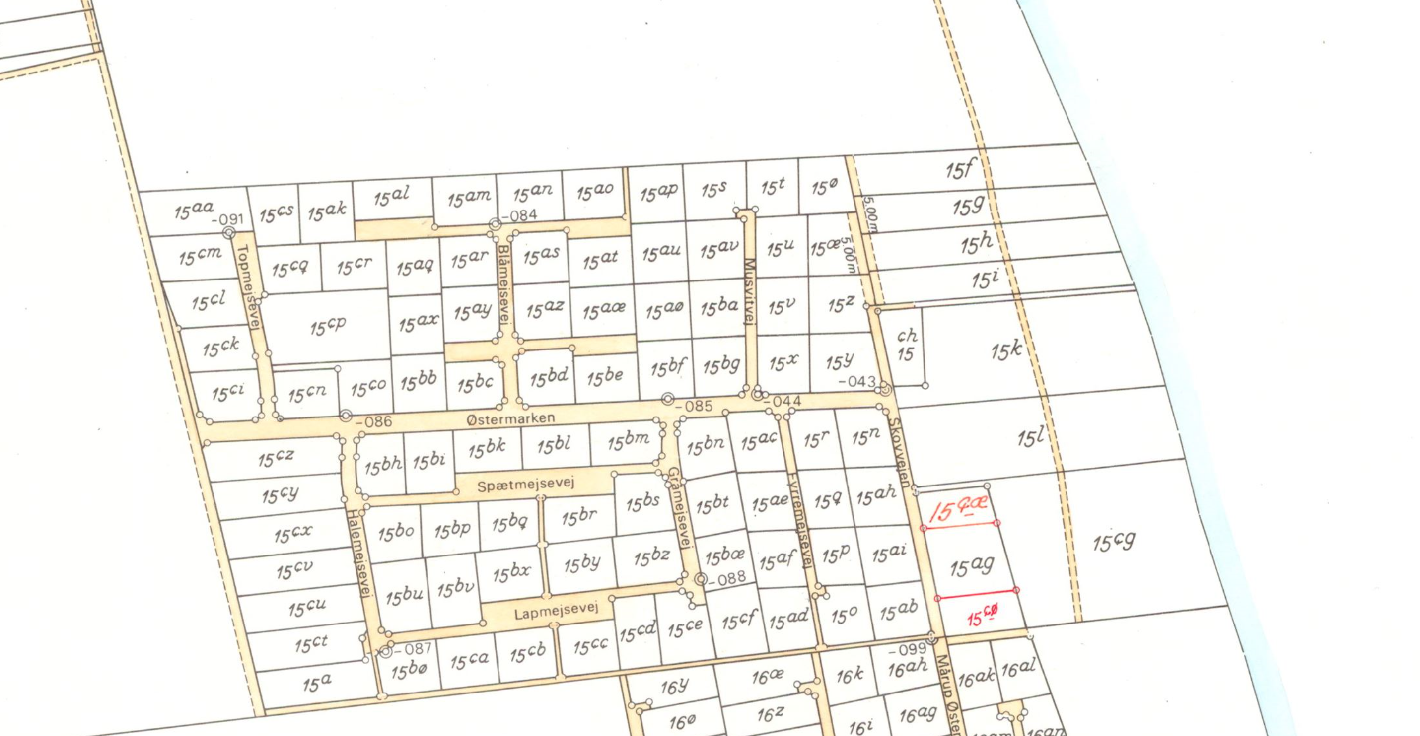 V
= vendemulighed
B
= bakke
= bom til brug for 
renovation
V
B
B
Ca. 100 m
B
B
B
B
B
V
V
B
V
V